09/03/2021PRESENTATION TO THE POTFOLIO COMMITTE OF COGTA BY THE EXECUTIVE MAYOR CLLR: N.W  SPEELMAN
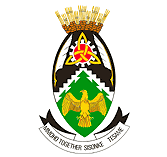 Presentation outline
MUNICIPAL OVERVIEW
MUNICIPAL AUDIT OUTCOMES
AUDIT ACTION PLAN
FINANCIAL MANAGEMENT
	3.1  REVENUE COLLECTION
	3.2  DEBTORS AGE ANALYSIS
	3.3  MUNICIPAL DEBT
UIF EXPENDITURES
INSTITUTIONAL CAPACITY
OVERSIGHT STRUCTURES
Matjhabeng Local Municipality--------------Presentation to the Portfolio Committee of COGTA
2
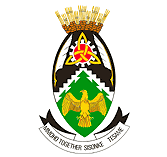 Municipal overview
State of the Municipality
The Municipality serves approximately 115 632 households (Census 2011) in its entire area of jurisdiction comprising of six (6) Towns and six (6) Townships.
This presentation is based on the five key performance areas (KPAs) and functions of the Municipality namely:
KPA 1 – Basic Service Delivery & Infrastructure Investment 
KPA 2 - Municipal Transformation & Institutional Development 
KPA 3 – Municipal Financial Viability & Management 
KPA 4 – Good Governance & Public Participation 
KPA 5 – Local Economic Development
3
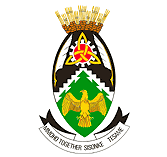 Matjhabeng Local Municipality--------------Presentation to the Portfolio Committee of COGTA
Municipal overview
State of the Municipality

The Sewer network comprises of 1 532 782km with 24 858km outfall sewer manholes, 57 pump stations and 11 WWTW.8 of the 11 sewer are non functional and 23 pump stations are out of order.
It is estimated that the municipality will require R520m to upgrade  and refurbish all the sewer works in line with DWA compliance and standards
The aging infrastructure which is in excess of 50 years will require R75b for the in internal reticulation and the outfall sewer will require approximately R 17b.
4
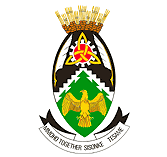 Matjhabeng Local Municipality--------------Presentation to the Portfolio Committee of COGTA
Municipal overview
State of the Municipality (cont…) 
As at 31 December 2020 the respective amounts to our bulk service providers were:
Sedibeng Water = R 5 006 090 030
Eskom = R 3 645 570 123
We are currently in litigation process with Eskom whilst servicing part of the arrears. 
We further consulted sector departments and treasury to assist and intervene concerning issues pertaining to our bulk service providers.
The Municipality is experiencing various challenges such theft and vandalism, illegal mining activities, misuse of sewer, ageing infrastructure, etc that cause ineffective delivery of sanitation services to the Communities that it serves.
Our aging infrastructure remains a challenge for the municipality, however we are currently undertaking initiatives to obtain funding in order to refurbish our infrastructure. 
Both National Treasury and the Presidency have been alerted of the situation..
5
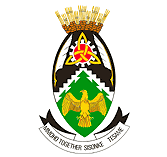 Matjhabeng Local Municipality--------------Presentation to the Portfolio Committee of COGTA
Municipal overview
State of the Municipality (cont…) 
Our infrastructure challenges is a major contributing factor to our water and electrical losses. 
Vandalism and theft of our infrastructure results into high level of losses for both electrical and water. 
Water losses (non-technical) for the 2019/20 was recorded as 52%.
Electricity losses (non-technical) for the 2019/20 was recorded as 30%.
We identified projects in order to mitigate the impact of the challenges identified above. The projects include replacement of meters in order to enhance revenue generation optimally. 
We are negotiating the possibility of providing electricity in the entire area so that it can assist us in the implementation of credit and debt policy
6
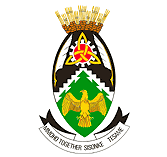 Matjhabeng Local Municipality--------------Presentation to the Portfolio Committee of COGTA
Municipal AUDIT OUTCOMES FOR THE PAST THREE YEARS
Matjhabeng Local Municipality--------------Presentation to the Portfolio Committee of COGTA
7
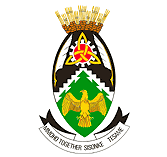 Audit Findings and Intervention Measures
Matters affecting the audit opinion:
Matjhabeng Local Municipality--------------Presentation to the Portfolio Committee of COGTA
8
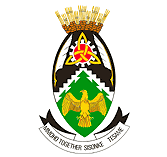 Audit Findings and Intervention Measures conti..
Matjhabeng Local Municipality--------------Presentation to the Portfolio Committee of COGTA
9
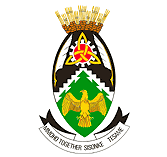 Audit Findings and Intervention Measures conti..
Matjhabeng Local Municipality--------------Presentation to the Portfolio Committee of COGTA
10
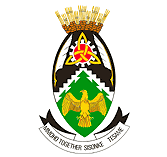 Audit Findings and Intervention Measures conti..
Matjhabeng Local Municipality--------------Presentation to the Portfolio Committee of COGTA
11
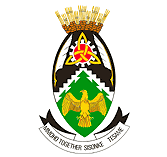 Audit Findings and Intervention Measures conti..
Matjhabeng Local Municipality--------------Presentation to the Portfolio Committee of COGTA
12
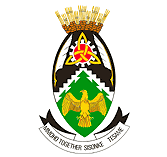 Audit Findings and Intervention Measures conti..
Matjhabeng Local Municipality--------------Presentation to the Portfolio Committee of COGTA
13
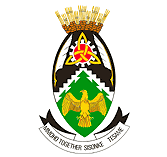 financial management
Revenue Collection
Actual billing by source vs actual receipt
Matjhabeng Local Municipality--------------Presentation to the Portfolio Committee of COGTA
14
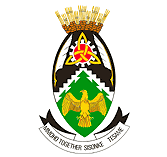 FINANCIAL MANAGEMENT conti..
Debtors age analysis at 30 DECEMBER 2020
Matjhabeng Local Municipality--------------Presentation to the Portfolio Committee of COGTA
15
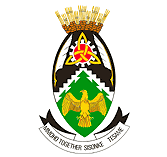 FINANCIAL MANAGEMENT conti..
Municipal Debt
Matjhabeng Local Municipality--------------Presentation to the Portfolio Committee of COGTA
16
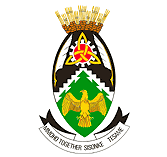 COVID-19 EXPENDITURE
Matjhabeng Local Municipality received funding that amounts to R596 000.00 on the 8th May 2020 from the National Treasury for assisting the municipality to combat the COVID 19 pandemic, as declared by the President on the 26th of March 2020. 

This grant relates to the R 5 billion made available by National Treasury for Municipalities of which expenditure incurred was R 445 841.78.
Matjhabeng Local Municipality--------------Presentation to the Portfolio Committee of COGTA
17
COVID-19 EXPENDITURE conti..
It needs to be noted that a tender has been advertised for the further procurement of goods and services relating to the combating of the virus. 
The goods and services that have been procured so far were done so through deviations, on the basis that it was an emergency and it would’ve have been impractical for us to follow due SCM processes. 
 Such goods and services were procured before 28 April 2020 before the National Treasury Instruction No. 05 of 2020/21 Emergency Procurement in Response to National State of Disaster took effect.
 Refer to Appendix B below for expenditure incurred by the Municipality.
Matjhabeng Local Municipality--------------Presentation to the Portfolio Committee of COGTA
18
COVID-19 EXPENDITURE conti..
Matjhabeng Local Municipality--------------Presentation to the Portfolio Committee of COGTA
19
COVID-19 EXPENDITURE conti.. COVID-19 EXPENDITURE 2020/21
Matjhabeng Local Municipality--------------Presentation to the Portfolio Committee of COGTA
20
UNAUTHORISED , IRREGULAR, FRUITLESS AND WASTEFUL EXPENDITURE 2017/2018
Matjhabeng Local Municipality--------------Presentation to the Portfolio Committee of COGTA
21
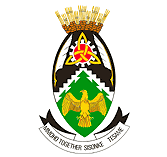 UNAUTHORISED , IRREGULAR, FRUITLESS AND WASTEFUL EXPENDITURE 2018/2019 CONTINUE….
Matjhabeng Local Municipality--------------Presentation to the Portfolio Committee of COGTA
22
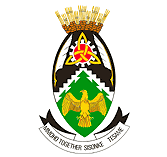 REVENUE & CREDIT CONTROL
Current Challenges
Due to Covid-19, our offices are running with the skeleton staff in all units. Since 27/03/2020, the offices were only having limited people to run the credit control and revenue sections of the municipality. We have not embarked on the disconnection of services as per the directive of the Covid-19 regulations. Our collection rate is not satisfactory because of the abovementioned.
The office has not gone on a campaign for the indigent registrations. This is basically due to the current state of disaster in the country. Our staff members cannot be risked registering customers in the halls and other congested places to avoid been infected by Coivd-19.
Matjhabeng Local Municipality--------------Presentation to the Portfolio Committee of COGTA
23
REVENUE & CREDIT CONTROL
Current mitigation action – Indigent Registration

 The following has been done to mitigate the registration of indigent: 
 19/20 indigent list has been transferred to the current financial year 20/21
 New indigent forms have been printed for the 20/21
 Clients have been requested to come to the office to take forms for registration
 The office of the Speaker will be notified in due cause
Matjhabeng Local Municipality--------------Presentation to the Portfolio Committee of COGTA
24
REVENUE & CREDIT CONTROL conti..
Proposed Strategy to enhance our performance and challenges

The challenges faced by MLM will be addressed through the implementation of  the following revenue enhancement strategy:
Critical to implementing a Revenue Enhancement Strategy by  developing of a robust revenue protection strategy
Confirm the completeness of revenue - Improved billing processes;
Implement a targeted approach on debt collection of Organs of State;
Implement a targeted approach on debt collection of businesses;
Protect and grow the revenue base – Through sale of new stands;
Matjhabeng Local Municipality--------------Presentation to the Portfolio Committee of COGTA
25
REVENUE & CREDIT CONTROL conti..
Proposed Strategy to enhance our performance and challenges (continue)
Update the indigent register for purpose of an increased equitable share;
Review credit policy; 
High level data cleansing;
Resolve issues relating to current valuation roll and property ownership. 
Proceed to intensify the debtors in order to encourage them to pay.
Continue to collect monies owed from the Government Departments as well as businesses.
Continue notifying our clients via social media (account statements)
Open safe pay-points and accessible to the clients
Currently 4314 consumers registered to view their Matjhabeng Municipality statements.
We also sent out 14 984 emails and 15 768 SMS’s.
Matjhabeng Local Municipality--------------Presentation to the Portfolio Committee of COGTA
26
COLLECTION RATE PER SERVICE – ACCUM.
Matjhabeng Local Municipality--------------Presentation to the Portfolio Committee of COGTA
27
INSTITUTIONAL CAPACITY
Matjhabeng Local Municipality--------------Presentation to the Portfolio Committee of COGTA
28
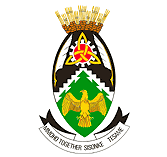 OVERSIGHT STRUCTURES
Matjhabeng Local Municipality--------------Presentation to the Portfolio Committee of COGTA
29
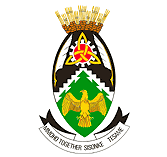 OVERSIGHT STRUCTURES conti….
Matjhabeng Local Municipality--------------Presentation to the Portfolio Committee of COGTA
30
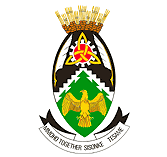 THANK YOU
Matjhabeng Local Municipality--------------Presentation to the Portfolio Committee of COGTA
31